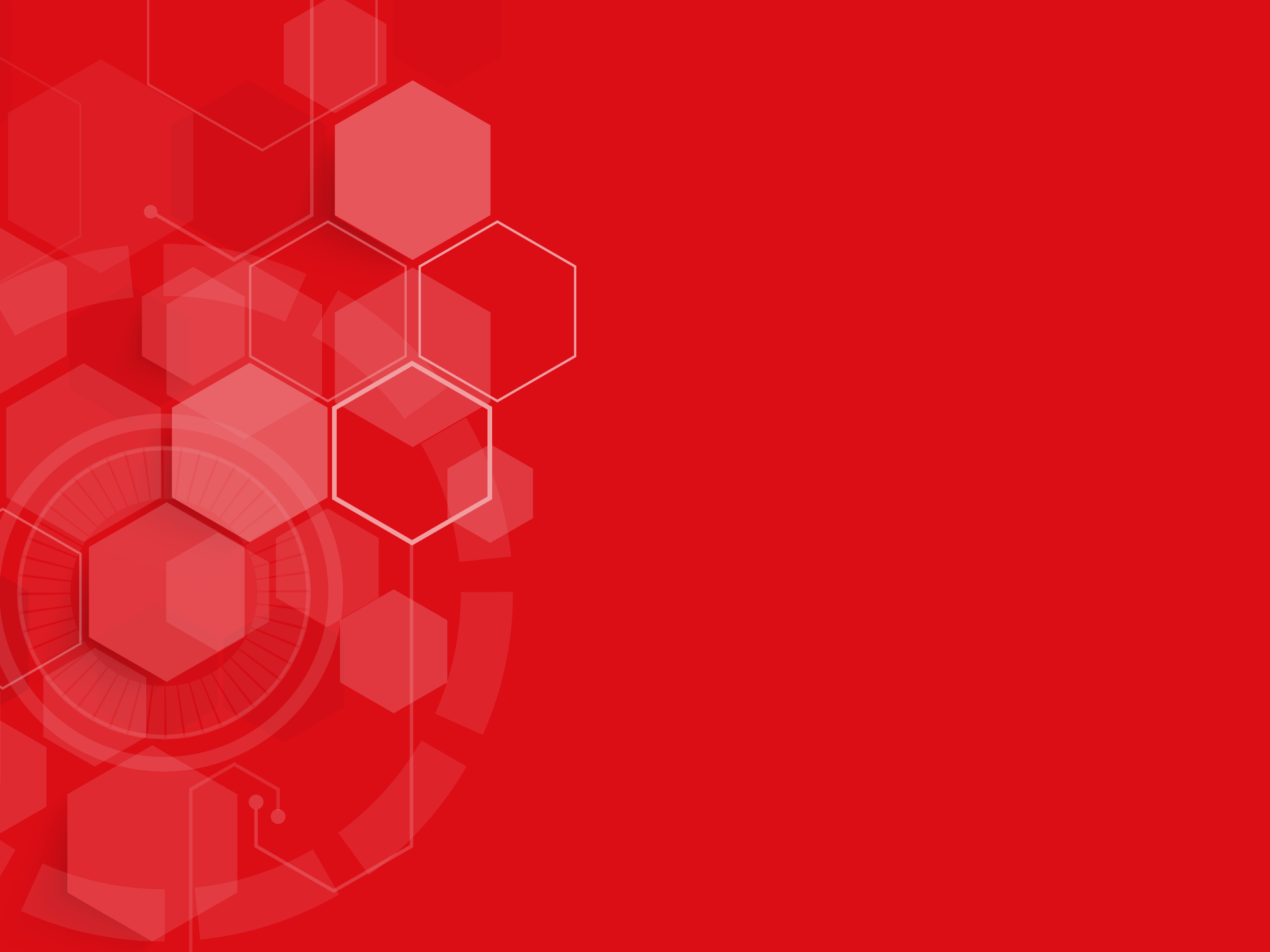 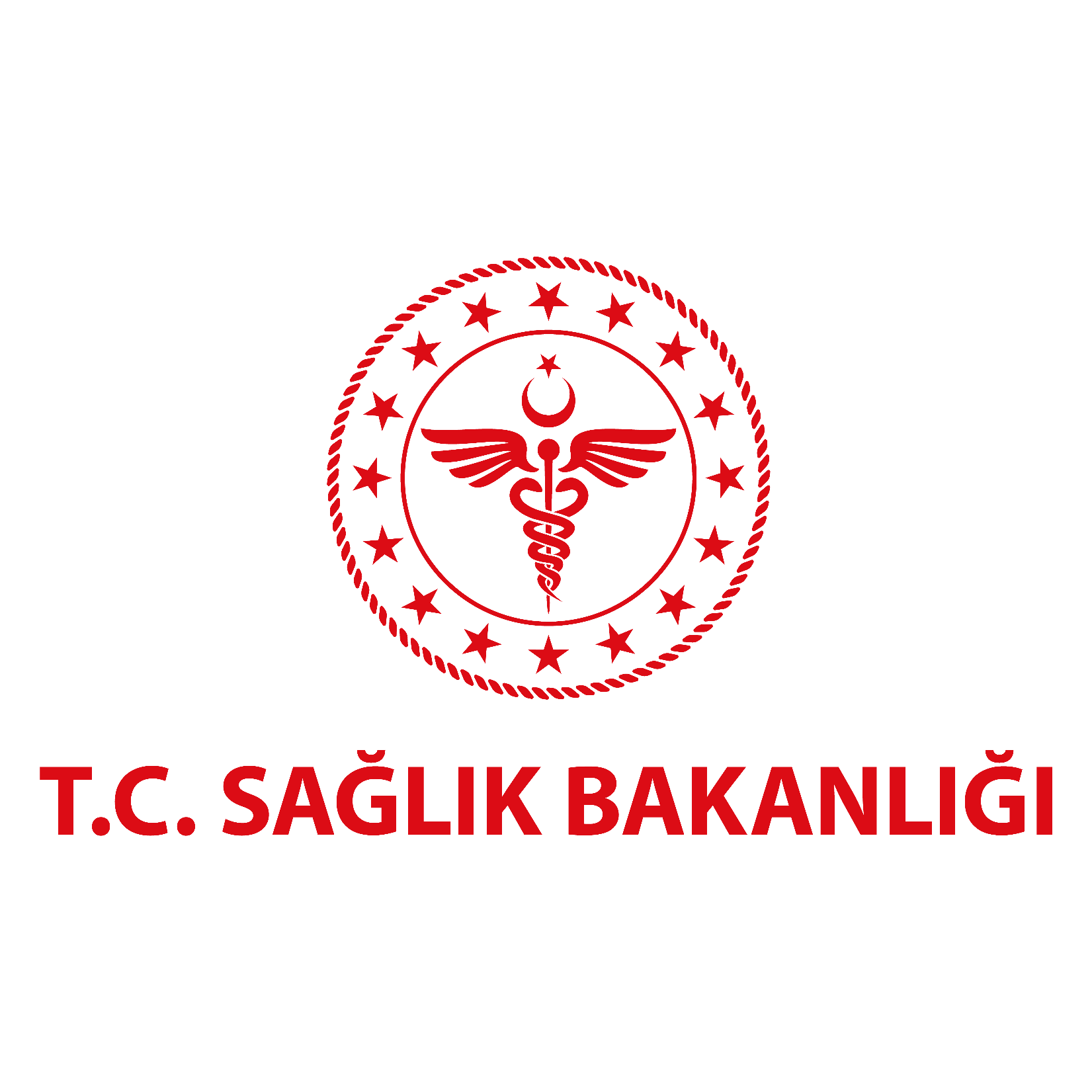 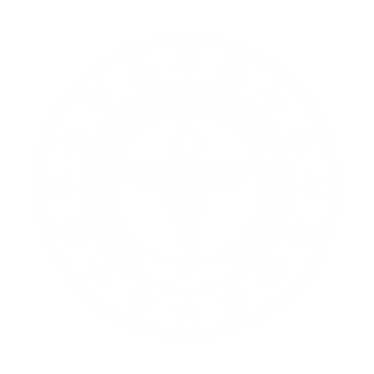 STRATEJİ GELİŞTİRME BAŞKANLIĞI
2021-2022 KAMU İÇ KONTROL
STANDARTLARINA UYUM EYLEM PLANI
2. ÇEYREK DÖNEM EYLEMLERİ
İÇK™2021
İkinci Çeyrek Dönem Eylemleri
E.1.1.2 Harcama Birimi düzeyinde İç kontrole yönelik farkındalığın artırılması için elektronik yayınlar yapılması
E.1.2.1 Harcama Birimi düzeyinde  yönetici tarafından kurumsallaşma kapsamında personeli ile toplantı düzenlemesi (yüz yüze/uzaktan)
E.1.3.2 Harcama Birimi düzeyinde Etik Davranış İlkeleri doğrultusunda "Etik Slogan (Mesaj)" belirlenerek tüm personelin e-Posta adreslerine gönderilmesi
E.2.7.1 Başkanlık düzeyinde görev alanı ile ilgili Üç Aylık Durum Raporunun hazırlanması
E.11.3.1 Personelin görevinden geçici süreli ayrılması (izin, rapor, görevlendirme vb.) durumunda; yürüttüğü iş ve işlemlerin herhangi bir aksaklığa uğramadan yapılabilmesi için, EBYS vekalet fonksiyonu ekranının görevi devredenin ilave notlar ekleyebileceği şekilde geliştirilmesi
E.12.2.1 Bilgi güvenliği yetkilileri tarafından kendi birimlerindeki tüm personele bilgi güvenliği eğitiminin yapılması (yüz yüze/uzaktan)
İkinci Çeyrek Dönem Eylemleri
Elektronik Yayınlar
(Elektronik Broşür/Video)
Bileşen
KOS.1
Kontrol Ortamı
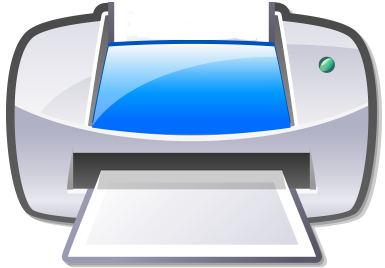 Standart
1.1
Etik Değerler ve dürüstlük: Personel davranışlarını belirleyen kuralların personel tarafından bilinmesi sağlanmalıdır.
Genel Şart
İç kontrol sistemi ve işleyişi yönetici ve personel tarafından sahiplenilmeli ve desteklenmelidir.
E.1.1.2
Merkez Birimler/
İl Sağlık Müdürlükleri
Harcama Birimi düzeyinde İç kontrole yönelik farkındalığın artırılması için elektronik yayınlar yapılması
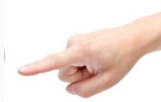 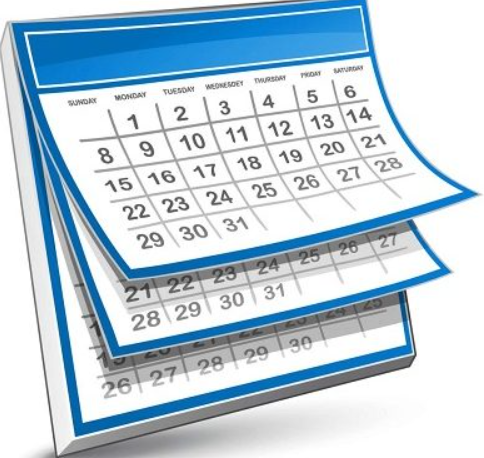 E.1.1.2
Harcama Birimi düzeyinde İç kontrole yönelik farkındalığın artırılması için elektronik yayınlar yapılması
AMAÇ
SAHİPLENME
FARKINDALIK
BİLGİLENDİRME
Sıkça Yapılan Hatalar
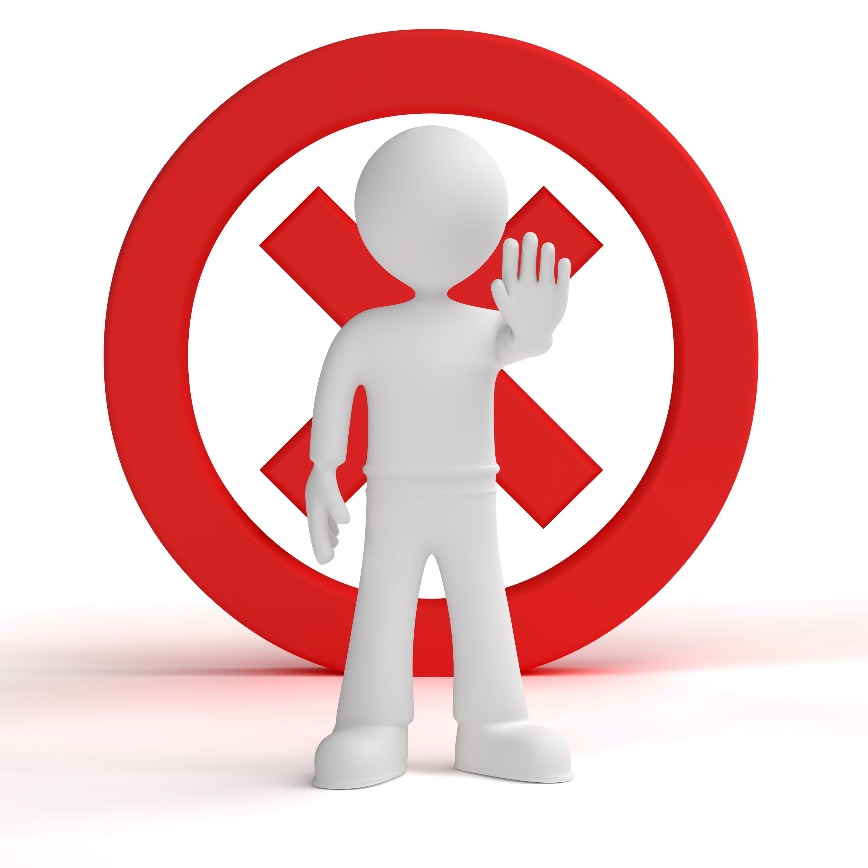 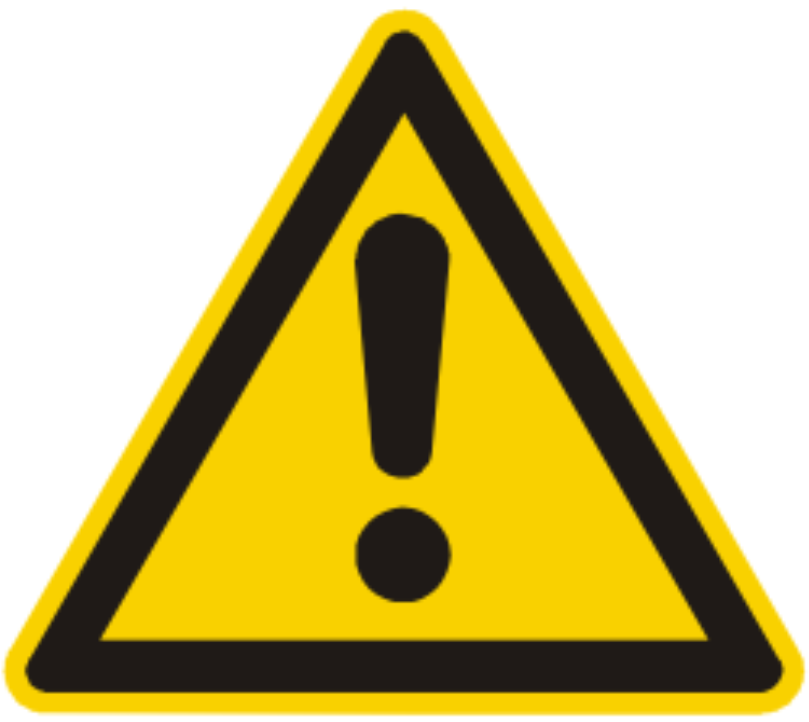 Elektronik yayınların güncel olmaması 

Elektronik yayınların tüm personele ulaştırılmaması

İçerik olarak yetersiz olması
[Speaker Notes: Tüm personelin iç kontrol sistemi konusunda güncel bilgi ve dokümanlara ulaşması amaçlanmıştır. Web sayfasına konulacak dokümanlar Harcama Yetkilisi onayı alındıktan sonra yüklenecektir. Teşkilat şeması  sadece yönetim ve kurumsalın altında olmalı illada koyulacaksa uyumsuz olmasın.]
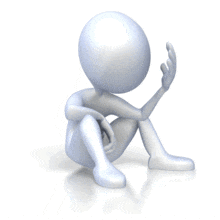 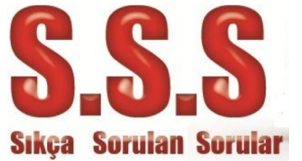 Elektronik yayınları kim hazırlayacak?

Yayınlar neleri kapsayacak?

Yayınlar personele nasıl ulaştırılacak?

Elektronik yayınlar nelerdir?
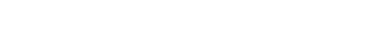 İkinci Çeyrek Dönem Eylemleri
Eğitim Görseli Katılımcı Listesi
Bileşen
KOS.1
Kontrol Ortamı
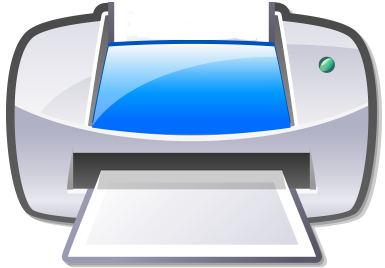 Standart
1.2
Etik Değerler ve dürüstlük: Personel davranışlarını belirleyen kuralların personel tarafından bilinmesi sağlanmalıdır.
Genel Şart
İdarenin yöneticileri iç kontrol sisteminin uygulanmasında personele örnek olmalıdır.
E.1.2.1
Merkez Birimler/
İl Sağlık Müdürlükleri
Harcama Birimi düzeyinde  yönetici tarafından kurumsallaşma kapsamında personeli ile toplantı düzenlemesi (yüz yüze/uzaktan)
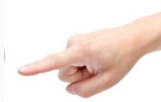 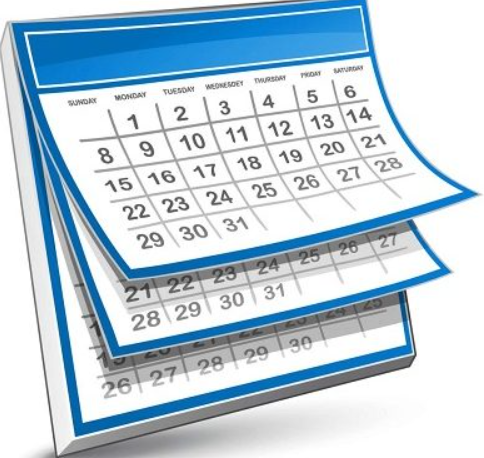 E.1.2.1
Harcama Birimi düzeyinde  yönetici tarafından kurumsallaşma kapsamında personeli ile toplantı düzenlemesi (yüz yüze/uzaktan)
PAYLAŞIM
AMAÇ
BİLGİLENDİRME
FARKINDALIK
İkinci Çeyrek Dönem Eylemleri
Belirlenen Etik Sloganın (Mesaj) Gönderildiği e-Posta Görseli ve Gönderilen e-Posta İçeriği
Bileşen
KOS.1
Kontrol Ortamı
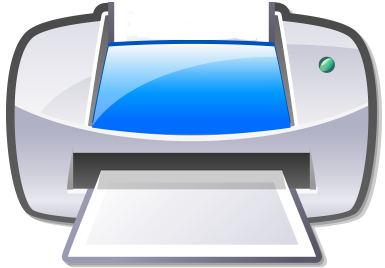 Standart
1.3
Etik Değerler ve dürüstlük: Personel davranışlarını belirleyen kuralların personel tarafından bilinmesi sağlanmalıdır.
Genel Şart
Etik kurallar bilinmeli ve tüm faaliyetlerde bu kurallara uyulmalıdır.
E.1.3.2
Merkez Birimler/
İl Sağlık Müdürlükleri
Harcama Birimi düzeyinde Etik Davranış İlkeleri doğrultusunda "Etik Slogan (Mesaj)" belirlenerek tüm personelin e-Posta adreslerine gönderilmesi
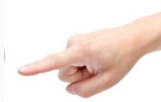 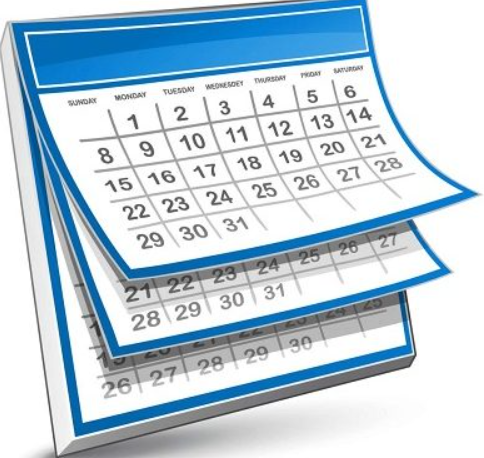 E.1.3.2
Harcama Birimi düzeyinde Etik Davranış İlkeleri doğrultusunda "Etik Slogan (Mesaj)" belirlenerek tüm personelin e-Posta adreslerine gönderilmesi
FARKINDALIK
AMAÇ
BİLGİLENDİRME
KURUMSAL ETİK MESAJ
Sıkça Yapılan Hatalar
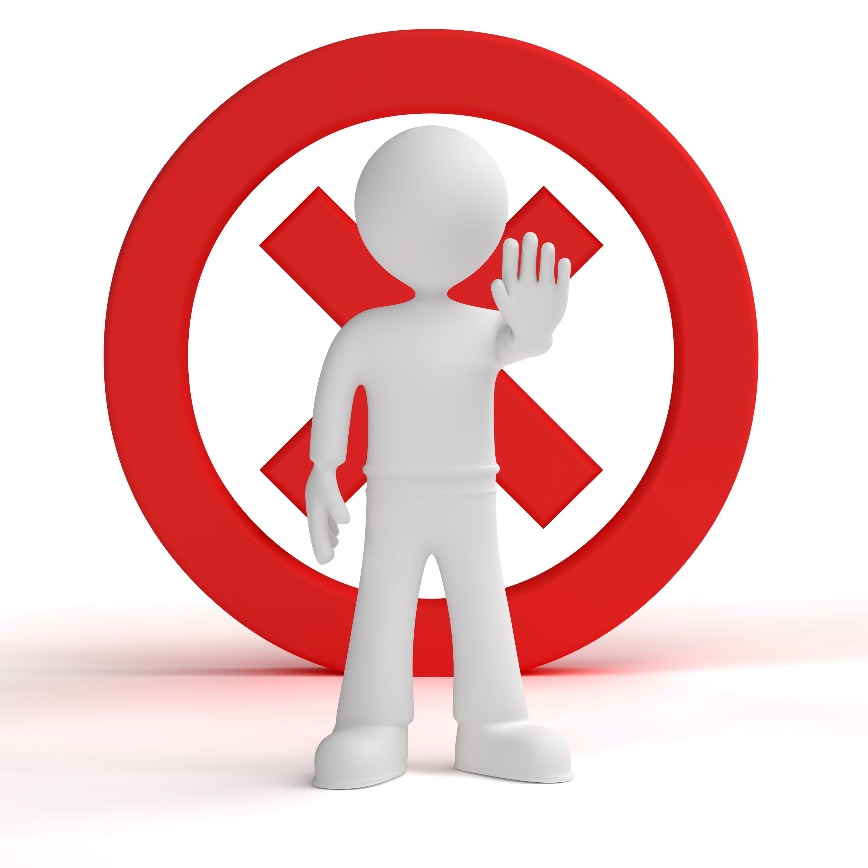 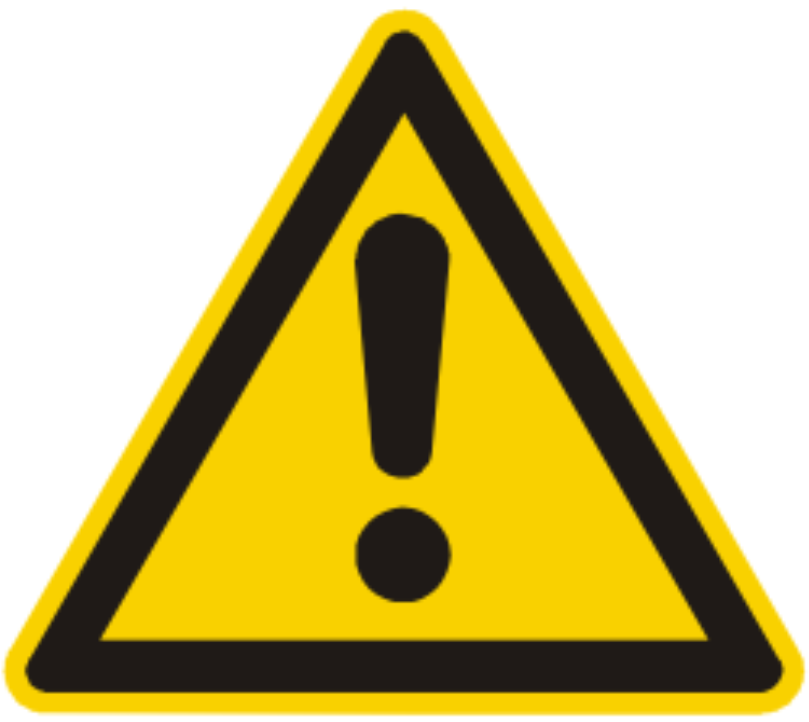 Etik slogan belirlenmeyip yerine etik ilkelerin personele e- posta olarak gönderilmesi

Etik slogan belirlenmeyip diğer harcama birimlerince belirlenen sloganın kullanılması 

Daha önce belirlenmiş olan Etik Sloganın tekrar gönderilmesi
[Speaker Notes: Tüm personelin iç kontrol sistemi konusunda güncel bilgi ve dokümanlara ulaşması amaçlanmıştır. Web sayfasına konulacak dokümanlar Harcama Yetkilisi onayı alındıktan sonra yüklenecektir. Teşkilat şeması  sadece yönetim ve kurumsalın altında olmalı illada koyulacaksa uyumsuz olmasın.]
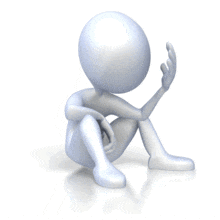 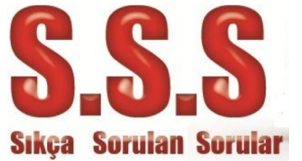 Etik slogan nasıl belirlenecek?

Etik slogan e-posta yerine EBYS’ den gönderilebilir mi?

Slogan belirlenirken yönetici onayı gerekli mi?
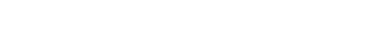 Dört Dönemlik Eylem
Üç Aylık Durum Raporu
(Her Başkanlık Ayrı Ayrı)
Bileşen
KOS.2
Kontrol Ortamı
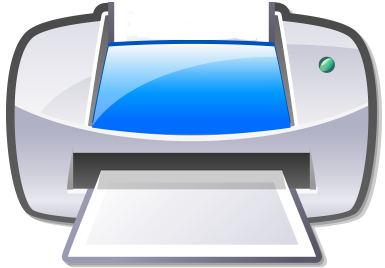 Standart
2.7
Misyon, Organizasyon Yapısı ve Görevler: İdare birimlerinde personelin görevlerini ve bu görevlere ilişkin yetki ve sorumluluklarını kapsayan görev dağılım çizelgesi oluşturulmalı ve personele bildirilmelidir.
Genel Şart
Her düzeydeki yöneticiler verilen görevlerin sonucunu izlemeye yönelik mekanizmalar oluşturmalıdır.
E.2.7.1
İl Sağlık Müdürlükleri
Başkanlık düzeyinde görev alanı ile ilgili Üç Aylık Durum Raporunun hazırlanması
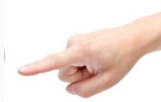 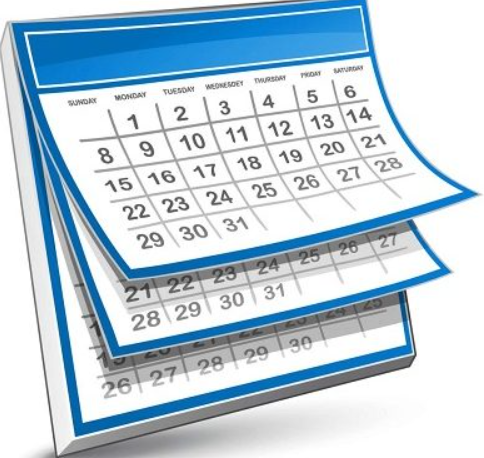 İlgili Üç Aylık Durum Raporu
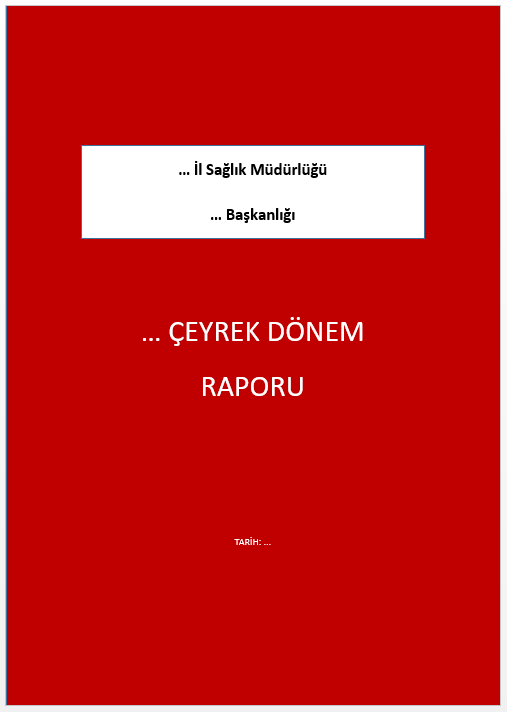 Sağlık Bakanlığı Taşra Teşkilatı Kadro Standartları ile Çalışma Usul ve Esaslarına Dair Yönerge’ de
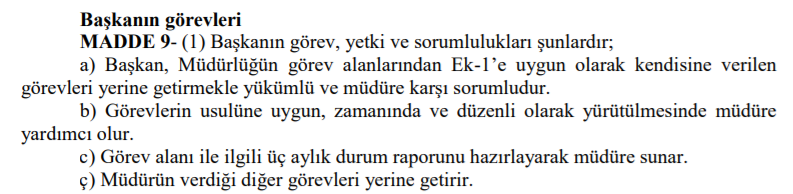 E.2.7.1
Başkanlık düzeyinde görev alanı ile ilgili Üç Aylık Durum Raporunun hazırlanması
AMAÇ
YÖNETİCİYİ BİLGİLENDİRME
RAPORLAMA
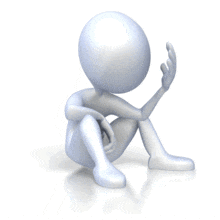 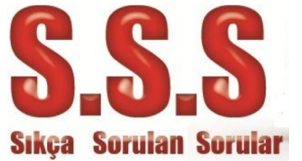 Rapor her başkanlık için ayrı ayrı mı hazırlanacak?

Raporda Başkanlığa bağlı birimleri ayrı ayrı mı yer alacak?

Rapor İl Sağlık Müdürü tarafından imzalanacak mı?

Raporda yapılan işler tablo şeklinde mi olacak?
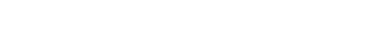 İkinci Çeyrek Dönem Eylemleri
EBYS Vekalet Fonksiyonu Ekran Görüntüsü
Bileşen
KFS.11
Kontrol Faaliyetleri
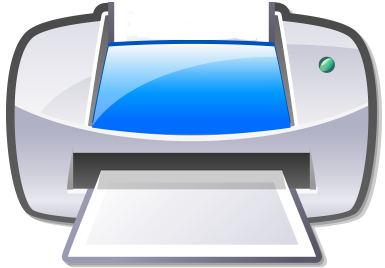 Standart
11.3
Faaliyetlerin Sürekliliği: İdareler, faaliyetlerin sürekliliğini sağlamaya yönelik gerekli önlemleri almalıdır.
Genel Şart
Görevinden ayrılan personelin, iş veya işlemlerinin durumunu ve gerekli belgeleri de içeren bir rapor hazırlaması ve bu raporu görevlendirilen personele vermesi yönetici tarafından sağlanmalıdır.
E.11.3.1
Sağlık Bilgi Sistemleri Genel Müdürlüğü
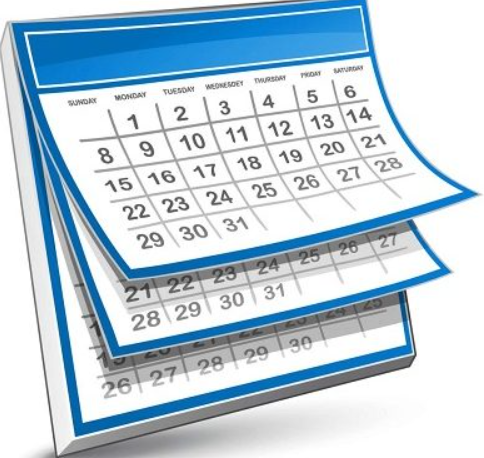 Personelin görevinden geçici süreli ayrılması (izin, rapor, görevlendirme vb.) durumunda; yürüttüğü iş ve işlemlerin herhangi bir aksaklığa uğramadan yapılabilmesi için, EBYS vekalet fonksiyonu ekranının görevi devredenin ilave notlar ekleyebileceği şekilde geliştirilmesi
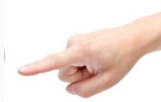 E.11.3.1
Personelin görevinden geçici süreli ayrılması (izin, rapor, görevlendirme vb.) durumunda; yürüttüğü iş ve işlemlerin herhangi bir aksaklığa uğramadan yapılabilmesi için, EBYS vekalet fonksiyonu ekranının görevi devredenin ilave notlar ekleyebileceği şekilde geliştirilmesi
AMAÇ
GÖREVİN DEVAMLILIĞI
BİLGİLENDİRME
AKSAKLIĞI ÖNLEME
İkinci Çeyrek Dönem Eylemleri
Eğitim Görselleri
Katılımcı Listesi
Bileşen
KFS.12
Kontrol Faaliyetleri
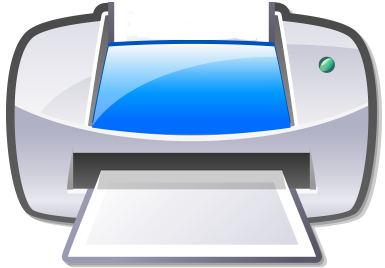 Standart
12.2
Bilgi Sistemleri Kontrolleri: İdareler, bilgi sistemlerinin sürekliliğini ve güvenilirliğini sağlamak için gerekli kontrol mekanizmaları geliştirmelidi
Genel Şart
Bilgi sistemine veri ve bilgi girişi ile bunlara erişim konusunda yetkilendirmeler yapılmalı, hata ve usulsüzlüklerin önlenmesi, tespit edilmesi ve düzeltilmesini sağlayacak mekanizmalar oluşturulmalıdır.
E.12.2.1
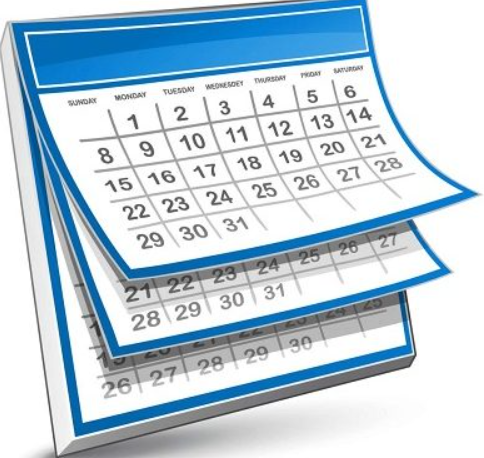 Bilgi güvenliği yetkilileri tarafından kendi birimlerindeki tüm personele bilgi güvenliği eğitiminin yapılması (yüz yüze/uzaktan)
Merkez Birimler
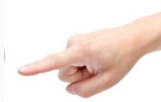 E.12.2.1
Bilgi güvenliği yetkilileri tarafından kendi birimlerindeki tüm personele bilgi güvenliği eğitiminin yapılması (yüz yüze/uzaktan)
AMAÇ
KURUMSAL BİLGİLERİN GÜVENLİĞİ
VERİLERİN KORUNMASI
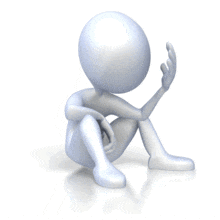 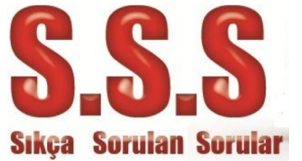 Bilgi Güvenliği eğitimini kim yapacak?

Eğitimin içeriği ne olacak?
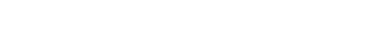 TEŞEKKÜR EDERİZ…
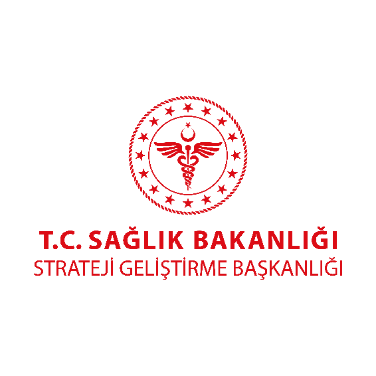 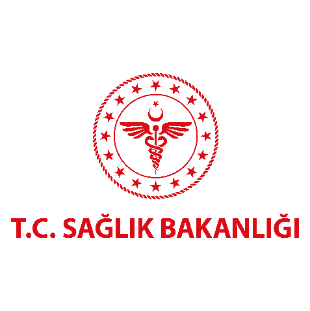 Strateji Geliştirme Başkanlığı
İç Kontrol Dairesi Başkanlığı
İç Kontrol Sistemi İzleme ve Değerlendirme Birimi

Üniversiteler Mah. Dumlupınar Bulvarı 6001. Cad. No:9 Çankaya/ Ankara 06800
İletişim: 0 (312) 573 71 18
E-posta: strj.ickontrol@saglik.gov.tr
İÇK™2021
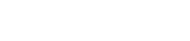